Evolving Data Processing in the Statistics Centre – Abu Dhabi
Dragica Sarich and Maitha Al Junaibi
Outline
About SCAD and its surveys
Advantages and disadvantages of data editing
SCAD's experience with data editing
Overcoming challenges
[Speaker Notes: Establishments complete survey via:
Web
hardcopy questionnaire (mail or fax completed questionnaire to SCAD)]
Statistics Centre – Abu Dhabi (SCAD)
Commenced operation in 2009

Only official authority for collection, preparation, compilation and dissemination of statistics for Emirate of Abu Dhabi

SCAD’s Economic Surveys consist of:
Annual Economic Survey
Foreign Investment Survey
Yearly Environmental Survey

Collect data from establishments across 3 regions on annual basis

Measures:
structure and performance of business sectors in economy
volume, flow, source and role of foreign investments
environmental, health and safety issues
[Speaker Notes: Establishments complete survey via:
Web
hardcopy questionnaire (mail or fax completed questionnaire to SCAD)]
SCAD’s Economic Surveys
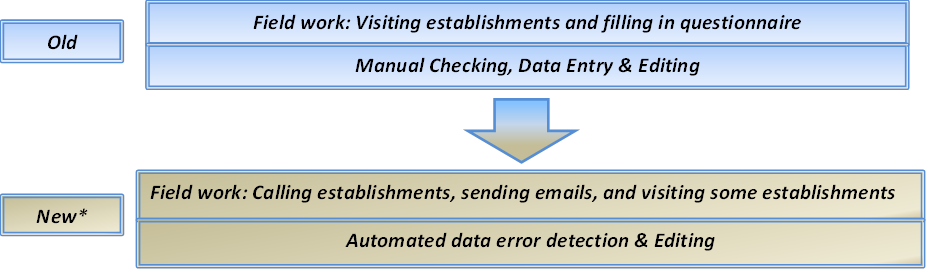 * Mixed mode data collection
Economic Surveys: Automated error detection
Purpose: 
check establishments’ data
identify and flag erroneous data in unit record file

Input from subject matter experts:
Experience with: 
expected responses to questions
quality of data
Developed written set of validation rules for each economic survey

Validation rules: guideline for checking data, identifying and flagging erroneous/ anomalous data, and for making edits
Economic Surveys: Automated error detection
Developed using SAS Enterprise Guide and R
Translate validation rules into these packages’ languages
Create flags for identification of pass / fail

Functions:
Error detection
Outlier detection
Managing coding of free-text responses
Producing reports
Producing log of outcomes for each establishment for each validation rule
Preparation of unit record file

Quality assurance of system
[Speaker Notes: Also programmed and created identifier variables or ‘flags’ in the data file to identify those records that did not meet each validation rule and/or did not pass what was deemed as critical or tolerable validation rules by the experts]
Data cycle
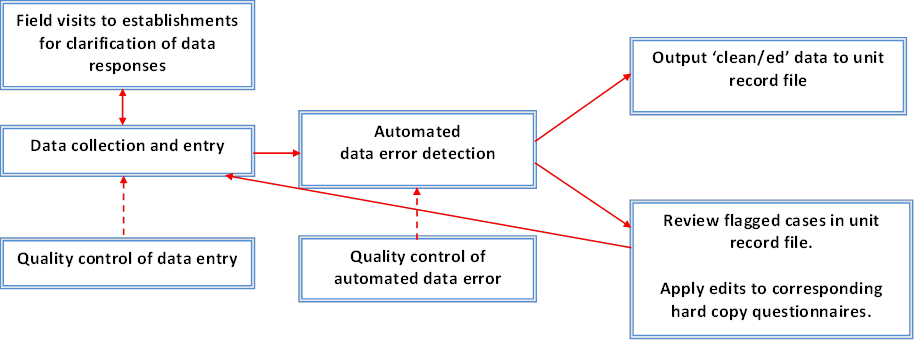 Issue: Number of validation rules
Conclusion
Automated data editing improved quality and efficiency of surveys in SCAD
SCAD is investigating methods for handling missing and anomalous data in establishments surveys.
Thank you